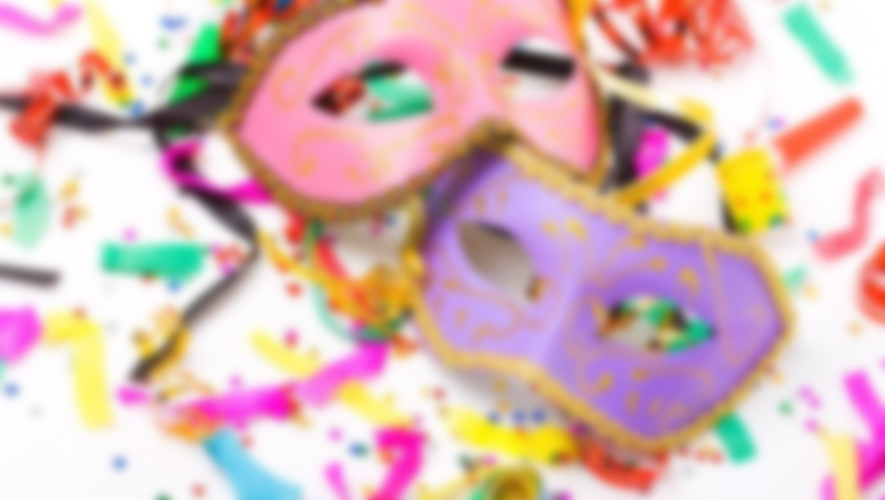 OPIS LJUDSKEGA OBIČAJA
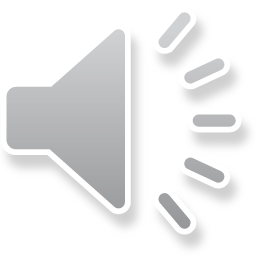 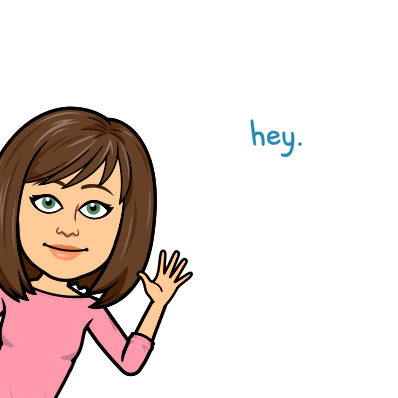 Da bo link aktiven, ne pozabi vklopiti gumba DIAPROJEKCIJA

https://youtu.be/6Ff0v1_7Xyk
Reši naloge v DZ str. 40, 41, 42
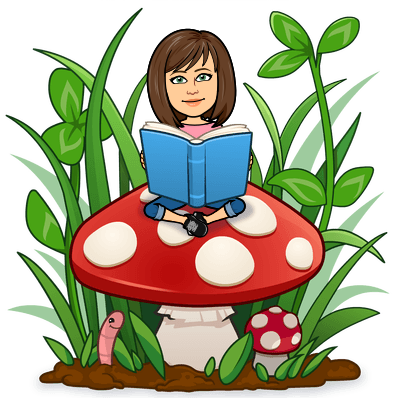 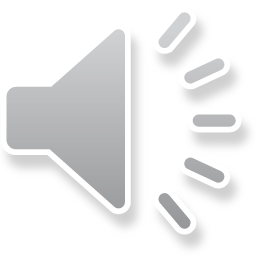